Bell Ringer
Explain & draw DNA Replication using the words daughter cells, genetic information & hydrogen bonds.
How many chromosomes are in a human skin cell, a fruit fly and a wolf?
What are three reasons we need mitosis?
After a skin cell goes through mitosis how many chromosomes will be in each individual daughter cell?
Asexual ReproductionNotes
Asexual Reproduction
Definition:  one parent produces genetically identical offspring.


Advantages: 
Can produce offspring w/o a mate
Many offspring in short time
Disadvantages:
No variation in offspring
No adaptation to new/changing environments
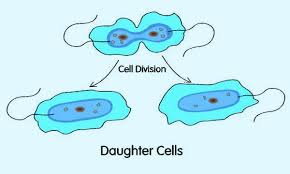 https://www.youtube.com/watch?v=rpKSQM2cDk0
Types of Asexual Reproduction
Budding - a new individual grows on a ‘parent’
	Example:  hydra, yeast
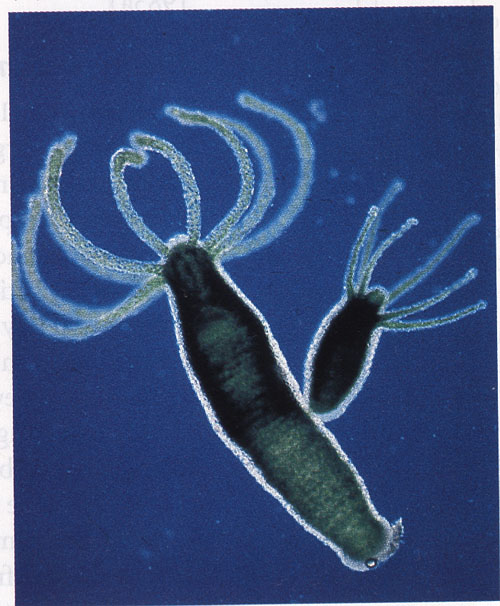 Types of Asexual Reproduction
Binary Fission - a ‘parent individual’ splits into two 	independent organisms
	Example:  bacteria
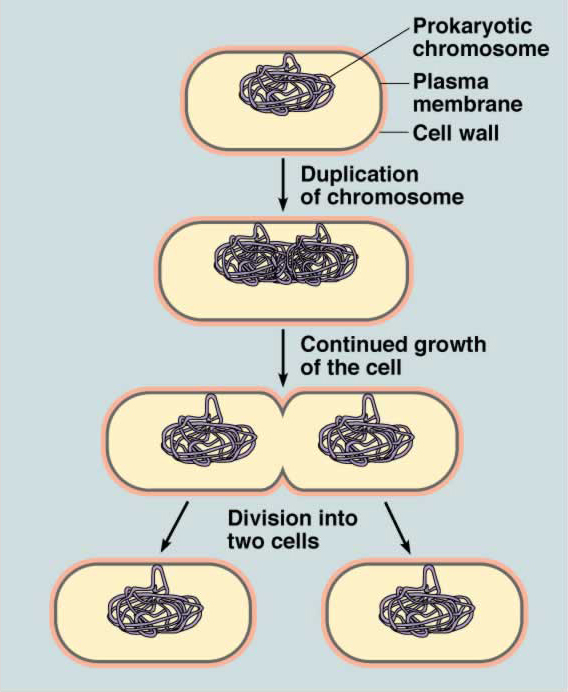 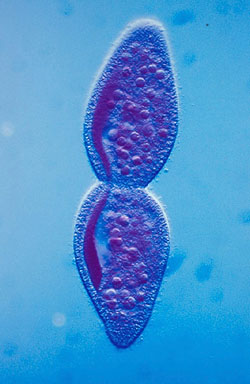 https://www.youtube.com/watch?v=E-bU4GUsgCE
Sporulation
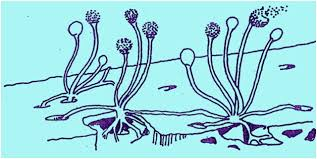 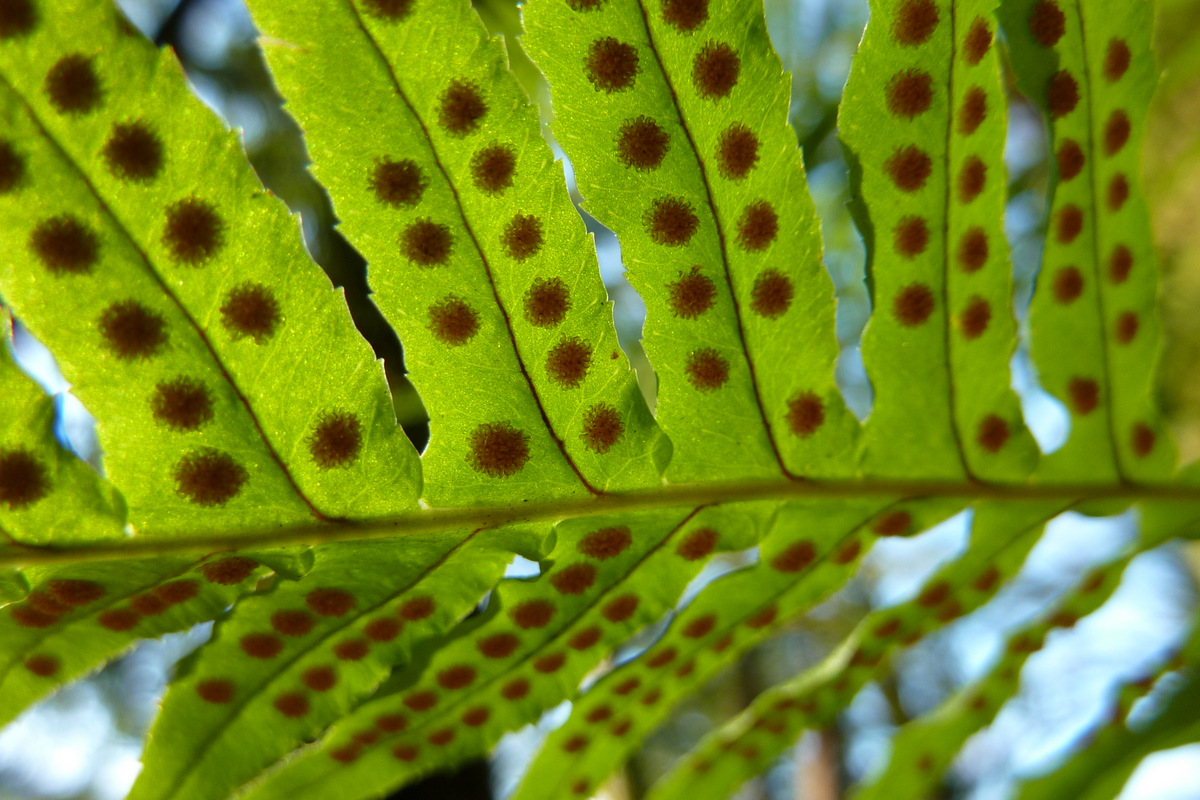 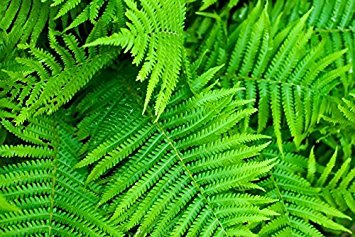 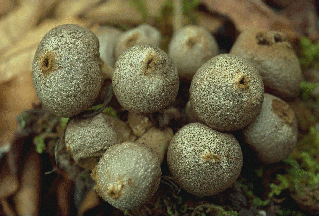 Types of Asexual Reproduction
Regeneration - fragments of the ‘parent’ can grow into new organisms
	Example:  starfish, planarian
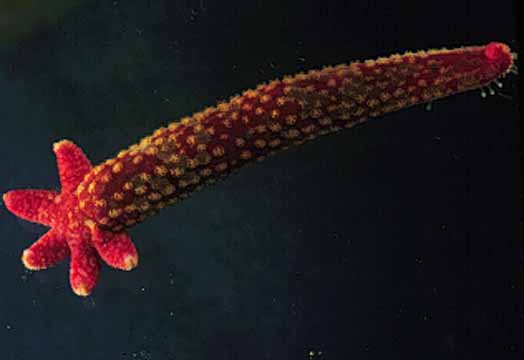 https://www.youtube.com/watch?v=-ardrFZuFkU
Types of Asexual Reproduction
Parthenogenesis - production of offspring from unfertilized eggs.
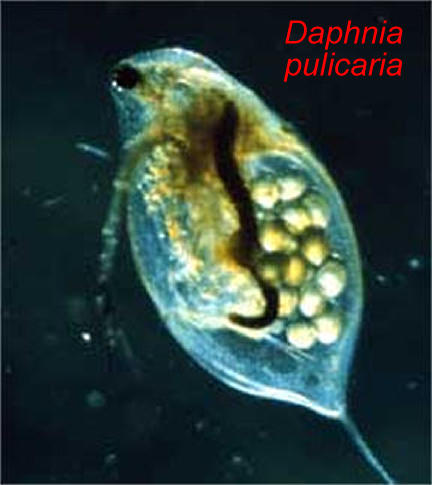 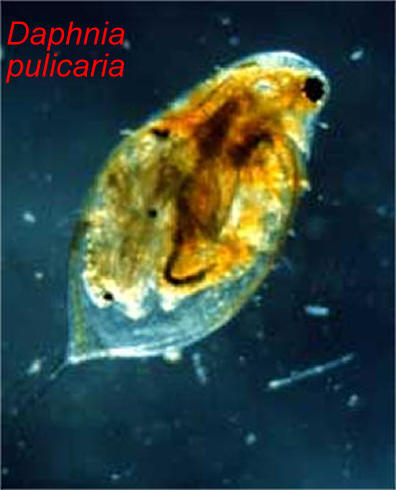 https://news.nationalgeographic.com/2017/01/zebra-shark-virgin-birth-reproduction/
https://www.youtube.com/watch?v=ex6FxoO7LZw
Types of Asexual Reproduction
Vegetative reproduction  - occurs in plants. New plants rise w/o the production of spores
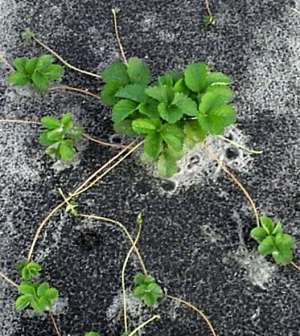 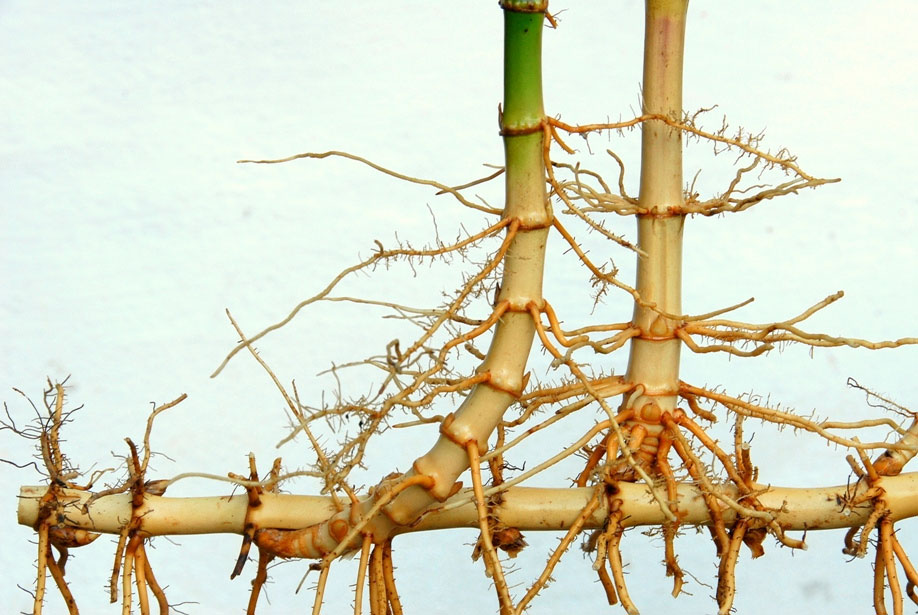 Words to know…
Chromosomes
-passed on from one generation to the next
-genetic material composed of genes which are made up of DNA
Only visible during cell division
Found in the nucleus
Condensed DNA
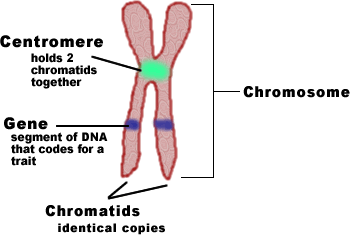 Chromatin
Chromatin – uncondensed DNA; appears very “stringy”
Form of DNA between cell divisions
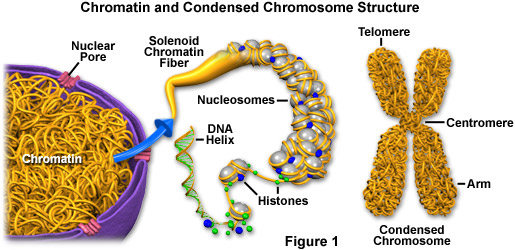 Parts of a Chromosome
Sister chromatids:  identical copies of a chromosome
Made during the S phase of the cell cycle

Centromere:  holds two 
	sister chromatids 
	together
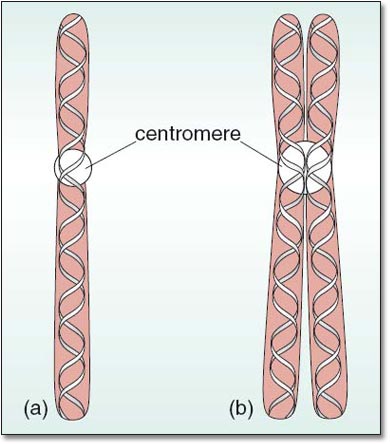 Cell Cycle Regulation
Cyclin – a group of proteins that regulates the timing of the cell cycle
Controls when cells go from G1 to S phase 
Controls when cells go from S to G2 phase
Controls when cells go from G2 to M phase
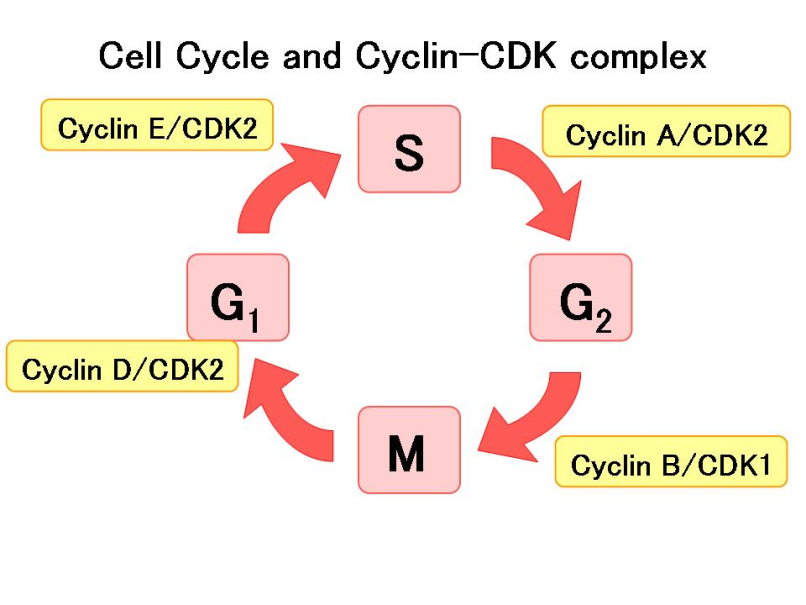 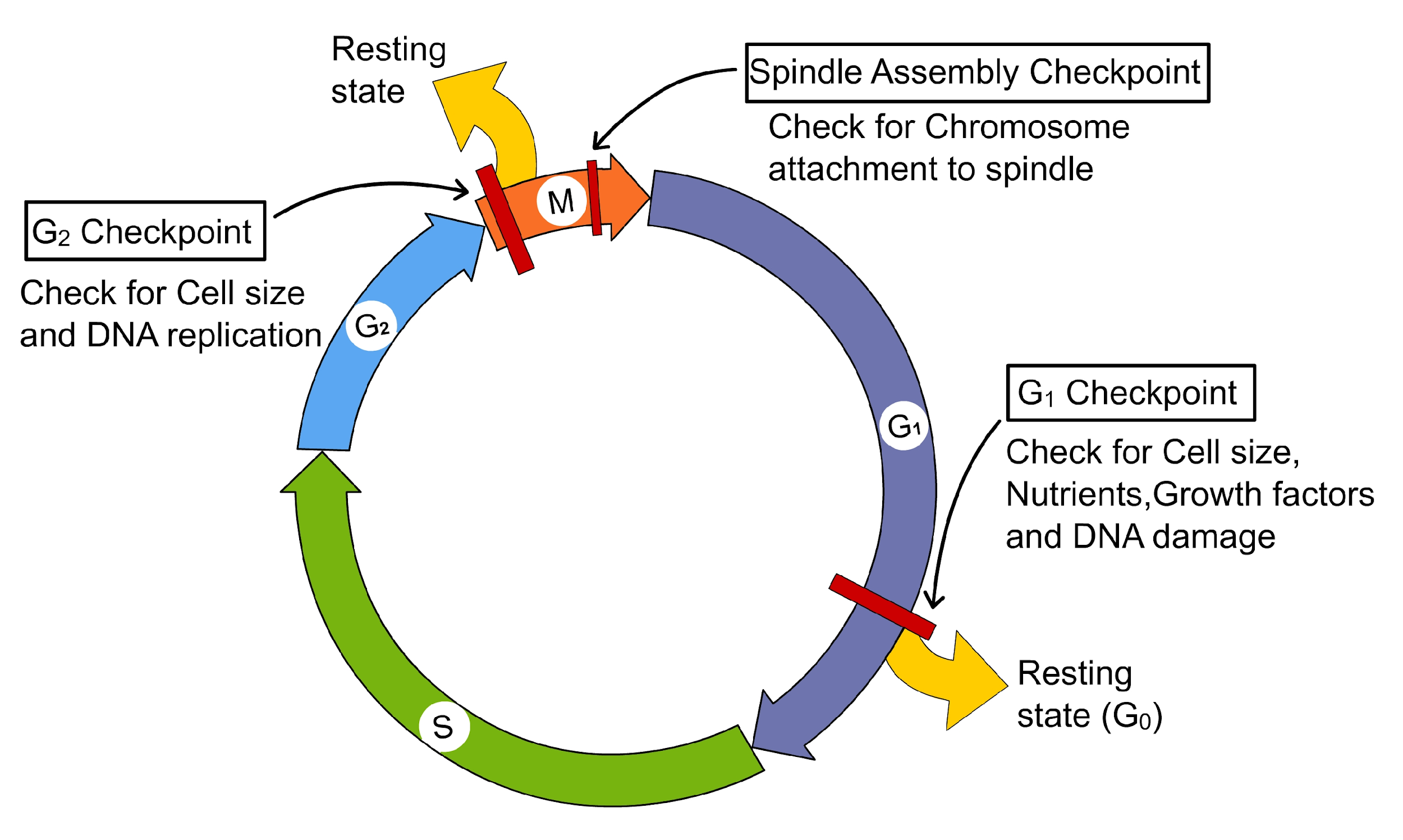 Uncontrolled Cell Growth
Cancer – abnormally rapid cell division
Cells of the tumor may break loose and spread or metastasize through the body
May be caused by radiation, pollution, bad luck, viral exposure
Many cancer cells have a mutation/defect in gene p53 (gene that normally tells the cell to wait until all chromosomes have been replicated before proceeding to mitosis)
Gallery Walk
Practice Quiz
How did you do? Do we need to tutor after school tomorrow? Do you need to study more?
RNA Close Read
X = Different than I thought
! = important
Check mark = Knew it
? = I don’t understand

Draw a picture  in the columns to help visual.
Closure
What is a centromere?
Define binary fission.
What is the main difference between cell division in plant and animal cells?
What form of asexual reproduction is it when a starfish is growing a limb back?
What is the key to the cells ability to differentiate?